Заходи забезпечення позову: що нового?
Андрій Фортуненко
радник AVELLUM, адвокат
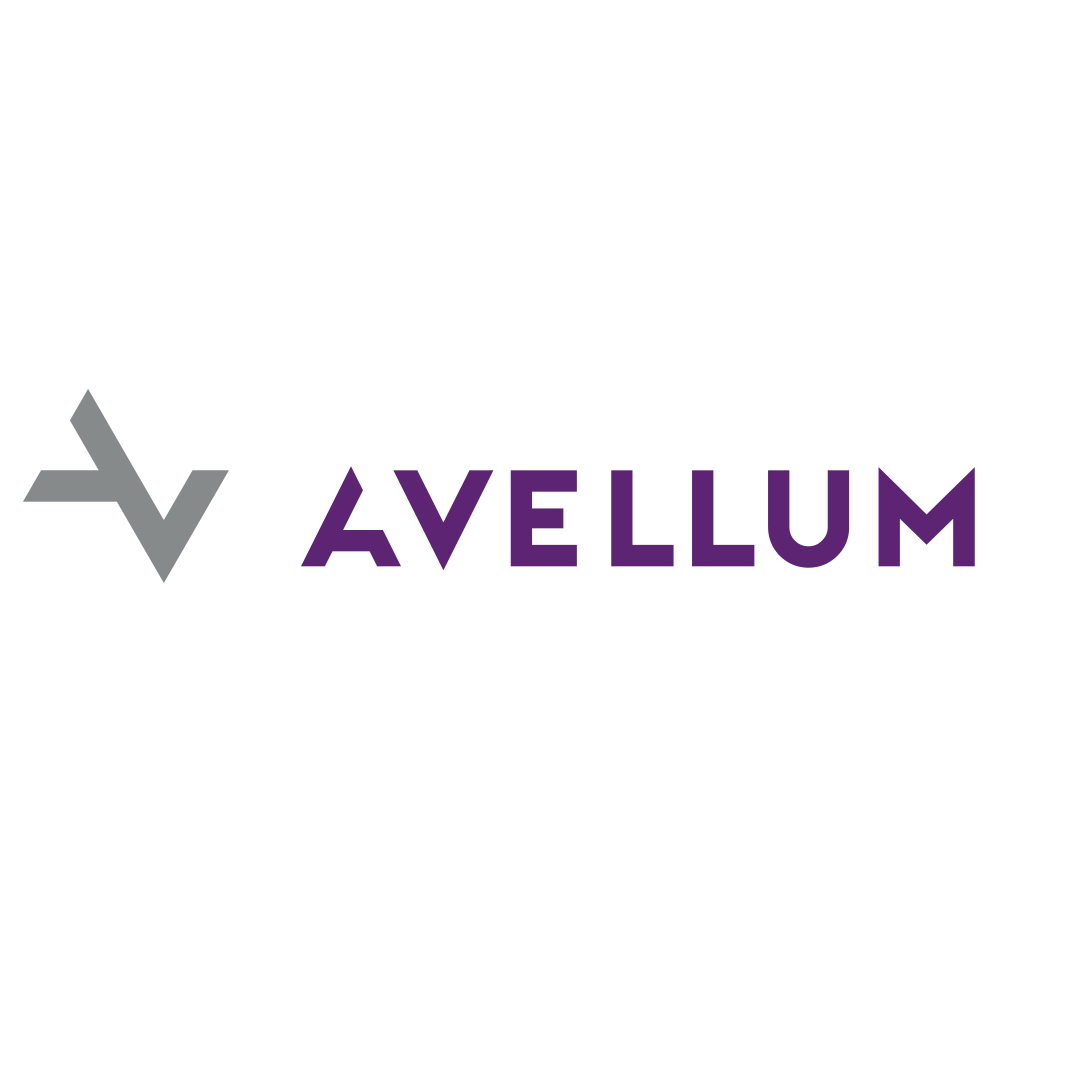 15 червня 2021 р.
Заходи забезпечення позову: що нового в 2020-2021?
Законодавчі нововведення: не допускається зупинення конкурсів, торгів, та інших публічних конкурсних процедур
Застосування стандарту доказування “наявність обґрунтованого припущення”
З’явилася практика Верховного Суду щодо відшкодування збитків, завданих заходами забезпечення позову
2
(1) Зміни до ГПК з 8 лютого 2020 року
Стаття 137(12) ГПК:

Не допускається вжиття заходів забезпечення позову, які полягають в (або мають наслідком) припиненні, відкладенні, зупиненні чи іншому втручанні у проведення конкурсу, аукціону, торгів, тендера чи інших публічних конкурсних процедур, що проводяться від імені держави (державного органу), територіальної громади (органу місцевого самоврядування) або за участю призначеного державним органом суб'єкта у складі комісії, що проводить конкурс, аукціон, торги, тендер чи іншу публічну конкурсну процедуру.
3
(1) Чи можна зупинити торги у виконавчому провадженні?
Ухвала КГС ВС від 17 липня 2020 року, справа № 910/19106/19

Північний апеляційний господарський суд зазначив, що аукціон, призначений в межах виконання спірного виконавчого напису, є таким, що проводиться уповноваженою державою особою і саме від імені держави. Тому суд дійшов висновку, що на вимоги, заявлені у заяві про вжиття заходів забезпечення позову, поширюються імперативні приписи щодо неможливості зупинення судом процедури проведення аукціону.

Водночас у цій справі реалізація майна відбувається  в межах  виконавчого провадження № 60857580, відкритого постановою приватного виконавця виконавчого округу Волинської області Таранка Д. В. 11.12.2019,  та передбачає проведення ДП «Сетам». аукціону з продажу майна боржника. Стягувачем  у  цьому випадку є АТ "Альфа-Банк", а функції приватного виконавця полягають у здійсненні виконавчого провадження в інтересах стягувача.

З огляду на викладене, Верховний Суд вважає, що в цьому випадку наявна виключна правова проблема щодо можливості застосування заходу забезпечення позову, у випадку,  коли  застосування такого заходу  призведе  (може призвести) до припинення, відкладення, зупинення чи іншого втручання у проведення конкурсу, аукціону, торгів, тендера чи інших публічних конкурсних процедур, що проводяться  державним чи приватним виконавцем.
4
(2) Зміна підходу до застосування заходів забезпечення позову
“Традиційний” підхід 
(необхідно довести фактичне виведення коштів та активів)

VS

“Прогресивний” підхід 
(необхідно довести лише наявність обґрунтованого припущення)
5
(2) Що таке “наявність обґрунтованого припущення”?
Постанова Пленуму ВГСУ від 26 грудня 2011 року

Достатньо обґрунтованим для забезпечення позову є підтверджена доказами наявність фактичних обставин, з якими пов’язується застосування певного виду забезпечення позову. 

Про такі обставини може свідчити вчинення відповідачем дій, спрямованих на ухилення від виконання зобов’язання після пред’явлення вимоги чи подання позову до суду (реалізація майна чи підготовчі дії до його реалізації, витрачання коштів не для здійснення розрахунків з позивачем, укладення договорів поруки чи застави за наявності невиконаного спірного зобов’язання тощо). 
Саме лише посилання в заяві на потенційну можливість ухилення відповідача від виконання судового рішення без наведення відповідного обґрунтування не є достатньою підставою для задоволення відповідної заяви.
6
(2) Практика КГС ВС
Постанова КГС ВС у справі № 922/2419/20 від 17 листопада 2020 року 

Доказування наявності обґрунтованого припущення, що відповідач не зможе виконати судове рішення:

наявність іпотеки на нерухоме майно відповідача
невжиття дій щодо добровільного виконання зобов’язань
наявність непогашеного кредиту у сумі більше 4 002 700 гривень 
наявність поточних зобов’язань на суму 33 621 300 гривень 

Дивись також:

Постанова КГС ВС у справі № 910/4491/19 від 28 серпня 2019 року 
Постанова КГС ВС у справі 916/73/19 від 27 червня 2019 року
7
(2) Що містить успішна заява про забезпечення позову?
Інформація на підтвердження незадовільного фінансового стану відповідача (звіти про фінансові результати, аудиторські висновки, інформація про наявність відповідача у списках боржників ДПС)

Інформація про відповідача з публічних реєстрів, яка підтверджує систематичне невиконання ним зобов’язань перед третіми особами (рішення з Єдиного реєстру судових рішень, інформація з Єдиного державного реєстру виконавчих проваджень, Єдиного реєстру боржників та підприємств, щодо яких відкрито провадження у справі про банкрутство)

Матеріали, що підтверджують невиконання зобов’язання відповідачем (наприклад, листи, направлені на адресу відповідача, з вимогою виконати зобов’язання чи провести переговори щодо врегулювання заборгованості)

Пропозиції щодо зустрічного забезпечення
8
(3) Відшкодування збитків, заподіяних забезпеченням позову
Стаття 146 ГПК

1. У випадку залишення позову без розгляду або закриття провадження з інших, ніж зазначені у частині першій статті 142 цього Кодексу підстав, або у випадку ухвалення рішення суду щодо повної або часткової відмови у задоволенні позову відповідач або інша особа, чиї права або охоронювані законом інтереси порушені внаслідок вжиття заходів забезпечення позову, має право на відшкодування збитків, заподіяних забезпеченням позову, за рахунок особи, за заявою якої такі заходи забезпечення позову вживалися.

2. У разі подання відповідного позову про відшкодування збитків, заподіяних забезпеченням позову, протягом двадцяти днів з моменту набрання законної сили судовим рішенням, зазначеним у частині першій цієї статті, відшкодування збитків, заподіяних вжиттям заходів забезпечення позову, здійснюється в першу чергу за рахунок коштів зустрічного забезпечення.
9
(3) Чи реально відшкодувати збитки?
Постанова КГС ВС від 2 березня 2021 року, справа № 922/1742/20
Позовні вимоги: стягнення близько 5 млн. гривень збитків
Рішення попередніх інстанцій: відмовлено повністю
Фабула: позивачу завдані збитки у формі упущеної вигоди, оскільки через застосовані заходи забезпечення позивач не зміг укласти контракти на продаж товарів за результатами виграних ним тендерів
10
(3) Чи реально відшкодувати збитки?
Між сторонами був укладений договір, відповідно до якого позивач придбавав та ввозив в Україну лікарські препарати
Між сторонами виник спір, в якому було застосовано заходи забезпечення у вигляді заборони позивачу ввозити та реалізовувати певні лікарські препарати
У подальшому апеляційний суд скасував ухвалу про вжиття заходів забезпечення, а сам позов через деякий час було залишено без розгляду
Протягом дії заходів забезпечення позивач виграв тендер на поставку лікарських засобів, але результати тендеру було скасовано замовником
11
(3) Чи реально відшкодувати збитки?
У цій категорії справ принцип вини трансформується через принцип добросовісності. Недодержання принципу добросовісності перетворюється на винну поведінку.

Безпідставна відмова у відшкодуванні таких збитків означає відсутність необхідного попереджувального впливу на осіб, які заявили безпідставну вимогу про забезпечення позову.
12
(3) Предмет доказування
недобросовісність дій особи при заявленні клопотань про забезпечення позову

зловживання правом

підстави відмови у пред’явленому позові, закриття провадження або залишення позовної заяви без розгляду

причинний зв’язок між недобросовісною поведінкою та збитками
13
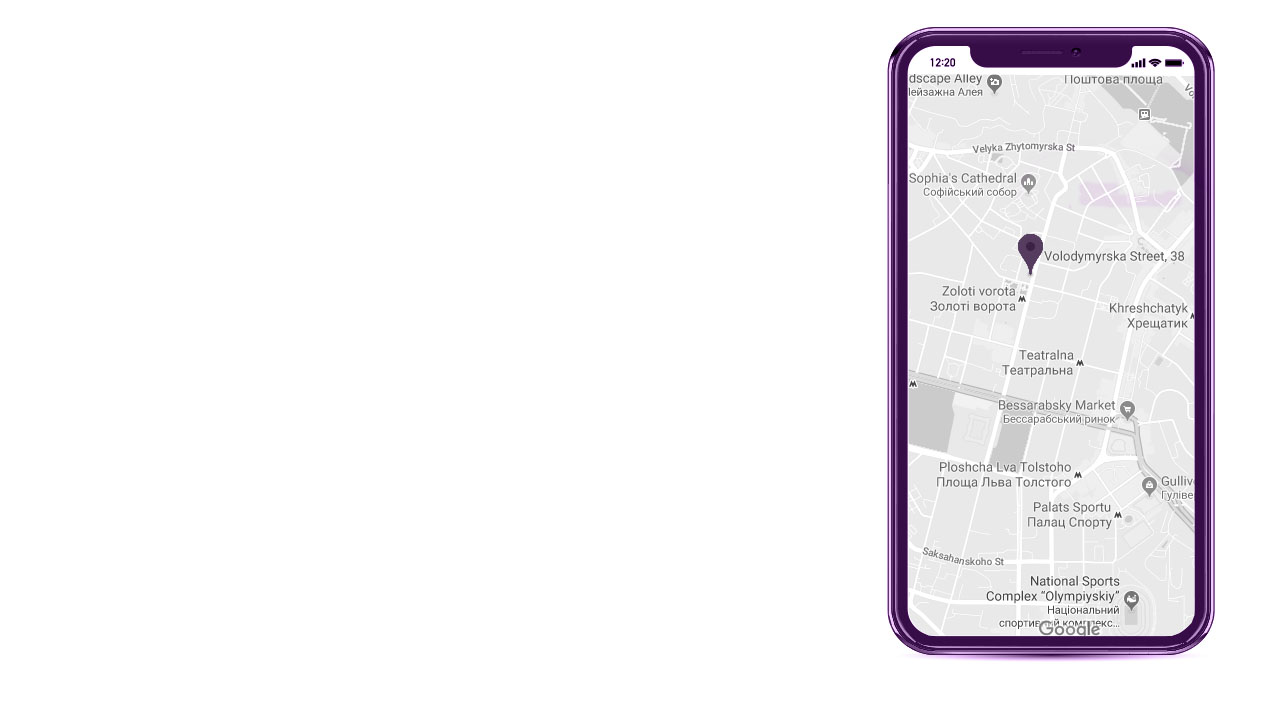 Дякую за увагу!
380 44 591 3355
38 Volodymyrska Str., 4th floor
01030, Kyiv, Ukraine
info@avellum.com
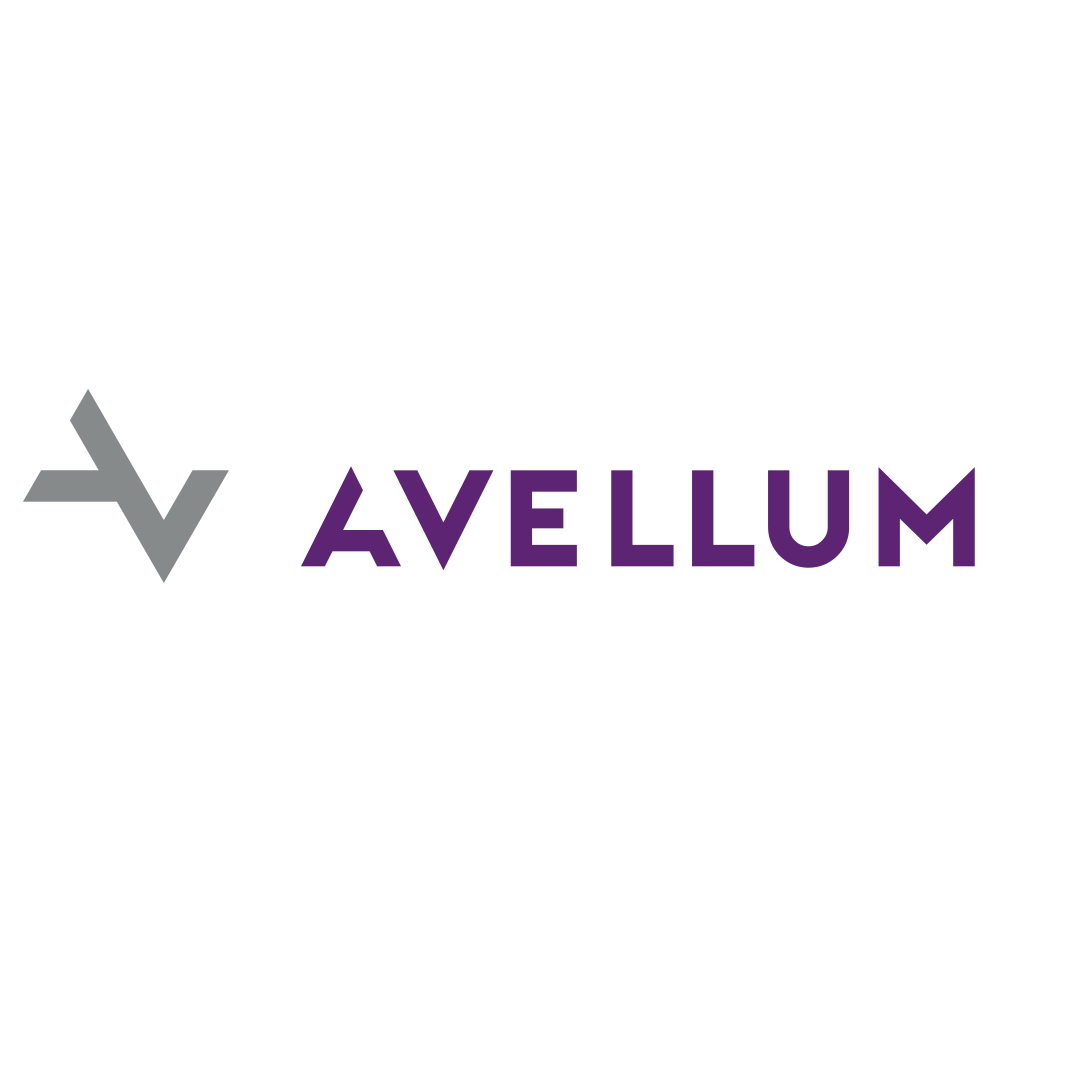 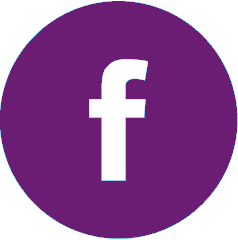 https://www.facebook.com/avellum
https://www.linkedin.com/company/avellum
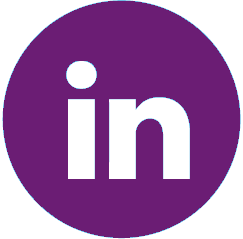 www.avellum.com